01
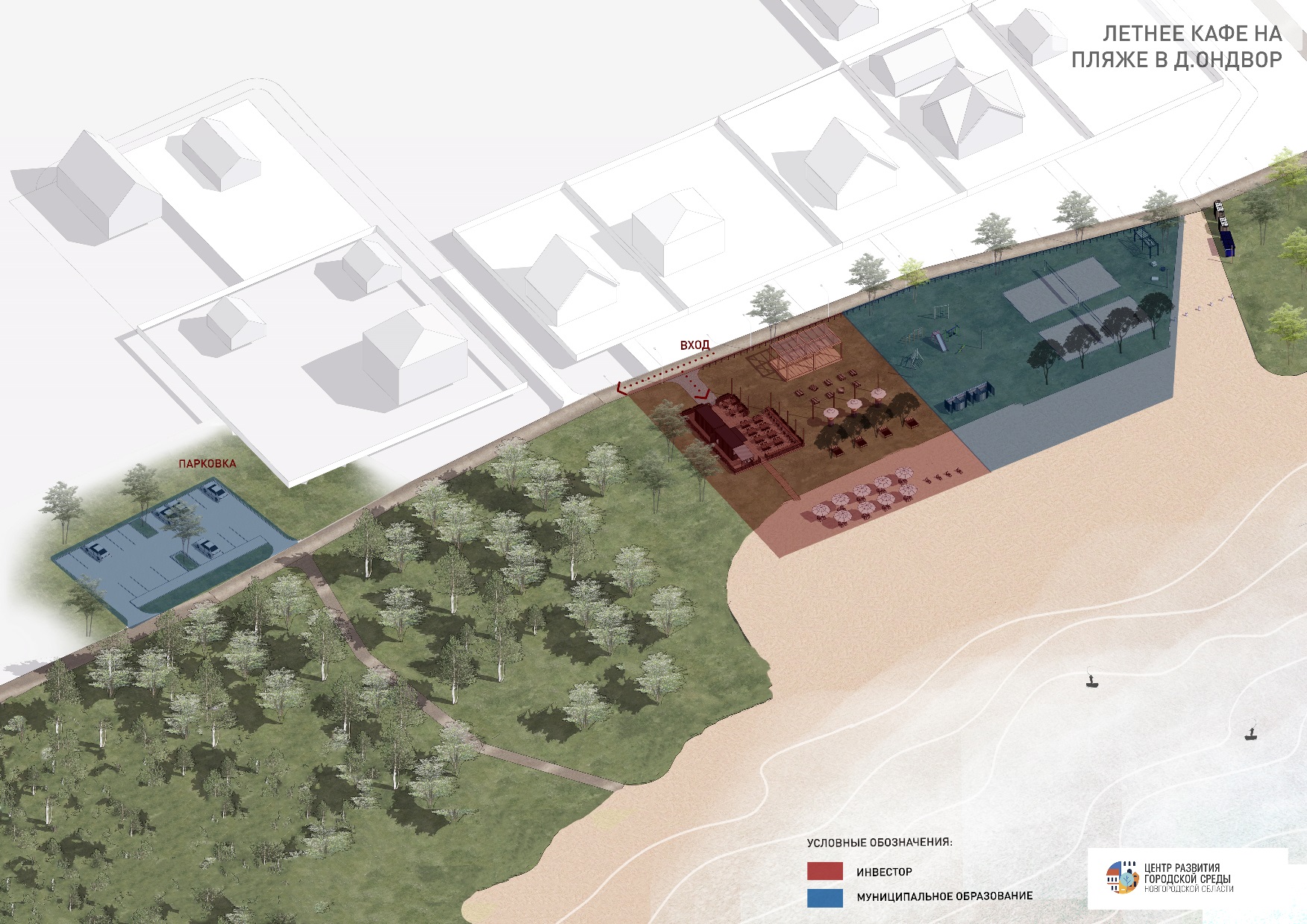 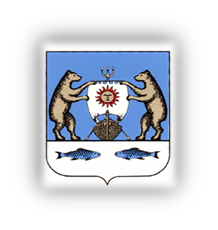 02
НОВГОРОДСКИЙ МУНИЦИПАЛЬНЫЙ РАЙОН
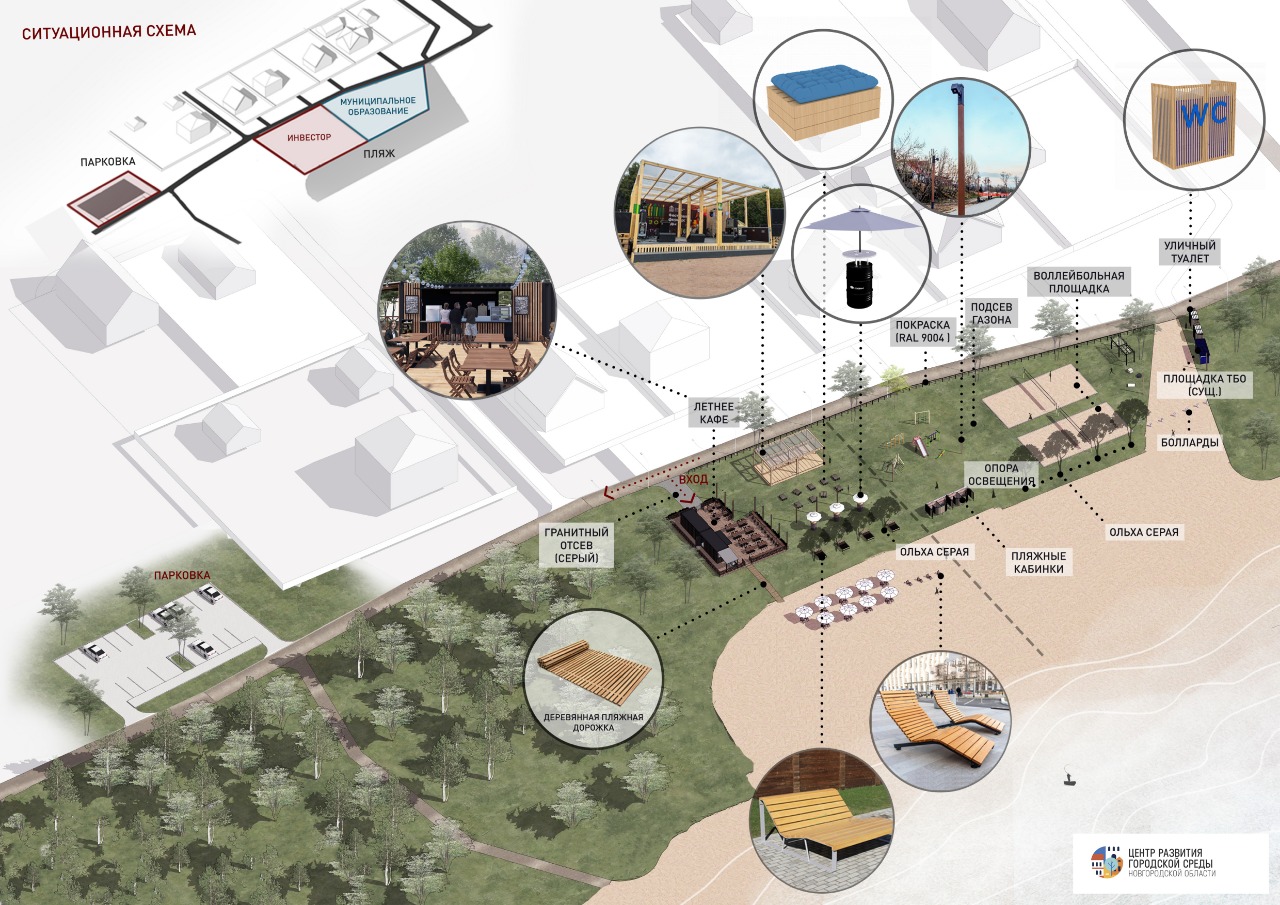 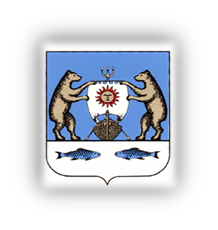 03
НОВГОРОДСКИЙ МУНИЦИПАЛЬНЫЙ РАЙОН
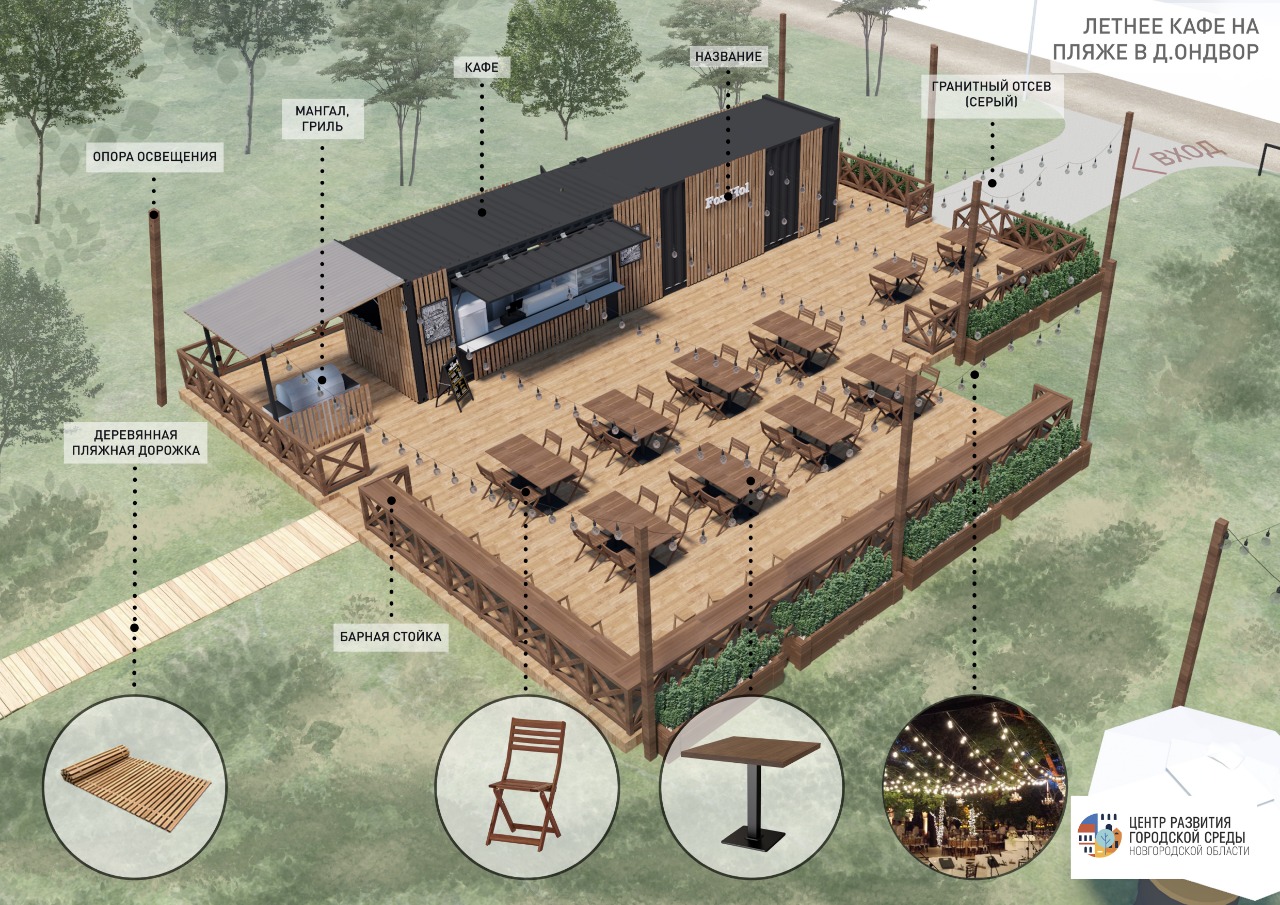